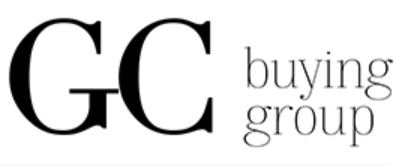 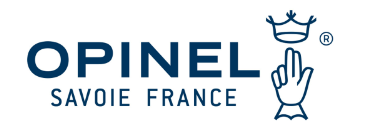 SHOW SPECIAL – January 2 – January 31, 2023
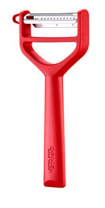 5% off $500-$999 orders and 10% off >$1000 orders
1 free T-Duo case pack (6pcs) for every Opinel order over $500.

Submit your $500.00 or more order prior to show or bring your order to 
the show – that order will get Net 90 days!!!!!
Opinel price increase effective 2/1/2023 – Great time to stock up!!
Opening Order: 	   $250 Free Freight over $500. Must order min. case pack where appliesMinimum Reorder: $150 Minimum. Free Freight over $500. Must order min. case pack where appliesTerms: 		   Net 60 day dating for credit approved stores.
Purchase Orders  	   Amandine RobinsonMain:  		  (773) 754-3275
Email:		   sales@opinel-usa.com